INUMET
Construyendo juntos nuestro camino….
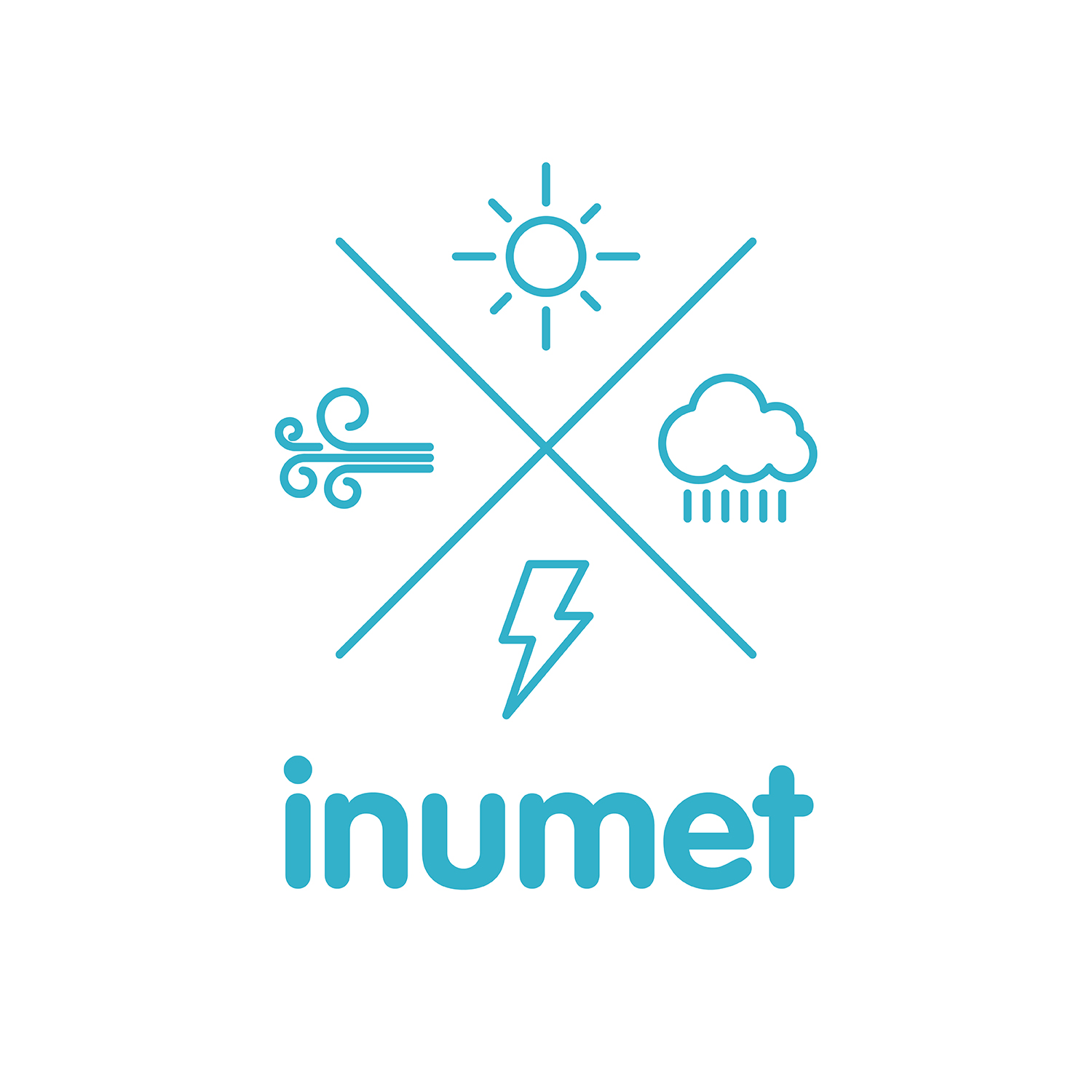 Temario
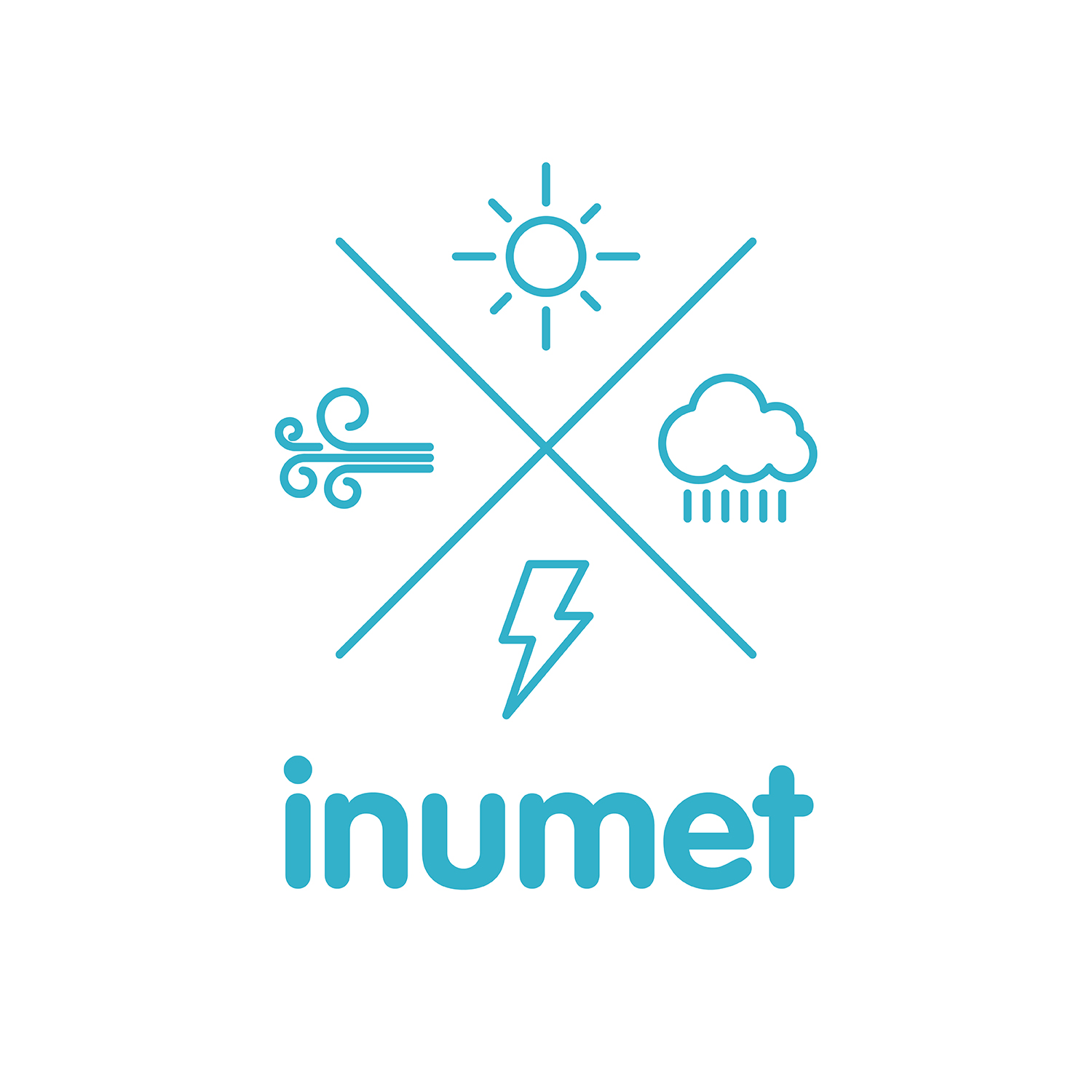 Marco normativo
Compromiso con la sociedad, colaboración público privada
Foro Regional - expectativas
MARCO NORMATIVO
PASADO
PRESENTE
FUTURO
1895
DNM
2013
Ley 19.158
Serv. Descentralizado
CONAMET
Planificación estratégica
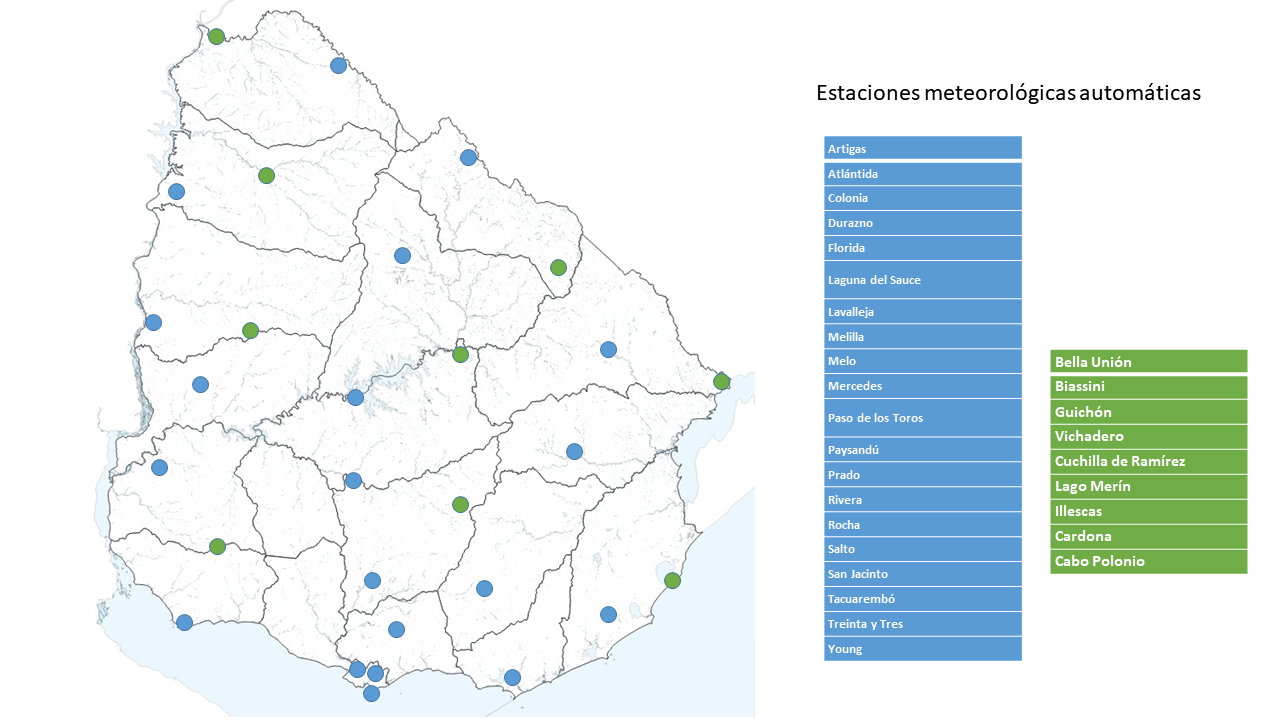 COMPROMISO CON LA SOCIEDAD
-Convenios-Acuerdos marco y específicos-Trabajo de grado de universidades-Pasantías técnicas-Cooperación técnica en lo público-Inicio de venta de servicios (1er. etapa Entes Estatales)
FORO REGIONAL EXPECTATIVAS
-Conocer otras experiencias-Compartir experiencias-Interés en productos específicos agrícolas-Productos específicos marina
QUIEN OBRA PUEDE EQUIVOCARSE… QUIEN NADA HACE YA ESTA EQUIVOCADO
www.inumet.gub.uy
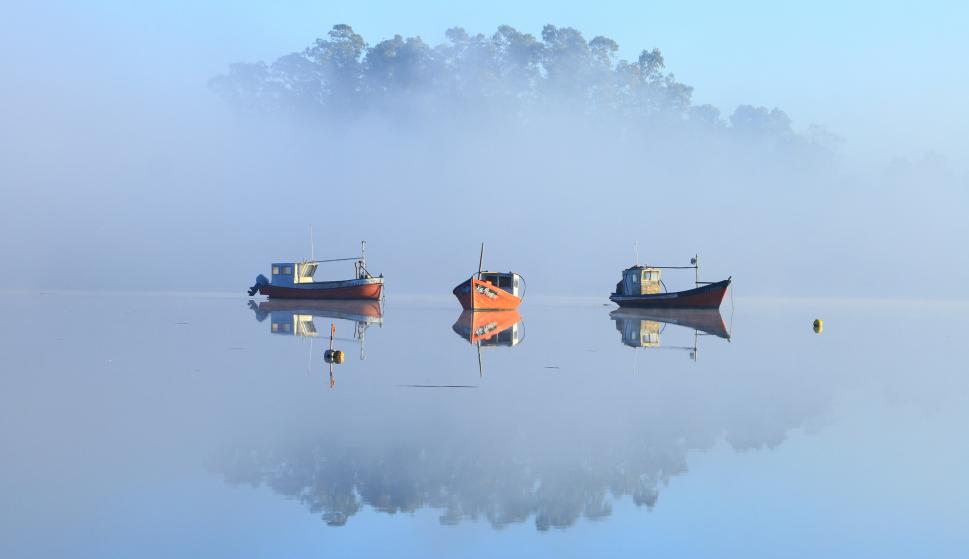